مدرسة دومينيكان لسيّدة الدّاليفراند عاريّا
الصّف الخامس الأساسي
المادّة: قراءة
الـمحور الثّالث: أعرِفُ كثيرًا
أوّلًا: أعد قراءة النّصّ قراءة جهريّة.
ثانيًا: أكمل الأنشطة الخطيّة في كتاب 3 ص. 24-25 رقم 1-2
في التعبير الكتابي ص. 26-27 رقم 1
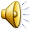 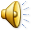 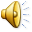 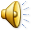 التّاريخ: 18 أيّار 2020
المحور الثّالث: أعرِف كثيرًا.
النّصّ الأوّل: غابات العطاء
مترادفات: ص. 8-9
الشّاسعة: الواسعة.
يفوقُ: يزيدُ على.
فصائل: أنواع.
تَضُمُّهُ: تحويهِ.
جُرِفَ: أُزيلَ.
موطنها: مسكنها.
انقراضها: زوالها.
فتّاكة: مُميتة.
تمتصُّ: تشربُ.
يغدو: يُصبح.
انتباه: حفظ المترادفات الملوّنة في النّصّ أيضًا.
لقد اشتقتُ لكم كثيرًا.



عملًا موفّقًا يا أعزّائي.